Планетоход- шагоход
Автор:Щувайло Денис Сергеевичучащийся 8 класса МБОУ «Школа – гимназия № 10 им. Э.К. Покровского»  г. Симферополя РК, ГБОУ ДО РК «МАН «Искатель»Руководитель: Бурко Виктория Ивановна, педагог дополнительного образования ГБОУ ДО РК «МАН «Искатель»
Цель работы- сконструировать и собрать планетоход - шагоход для передвижения в труднопроходимых местах и провести испытания. 
Задачи:
Изучить научную литературу по интересующей теме;
Изучить интернет- ресурсы;
Создать модель планетохода – шагохода;
Провести испытания и исследования  модели;
Сделать выводы по результатам работы.
Методы исследования: теоретические и эмпирические.
Актуальность работы заключается в том, что использование гибридной формы движителя рационально и выгодно. На тех участках, где   планетоход не проедет на колесах , он может передвигаться с помощью шагающего механизма.
Разновидность планетоходов
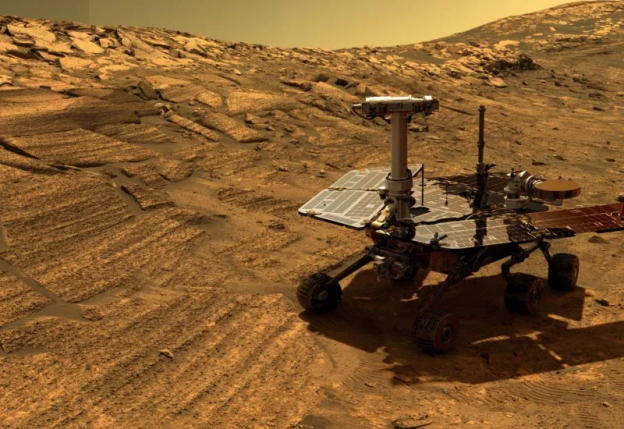 Opportunity и Spirit
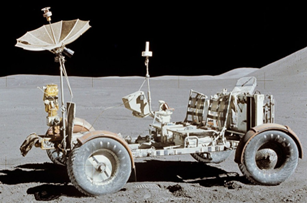 Lunar Rover Vehicle фирмы Boeing
Схема конструкции планетохода-шагохода
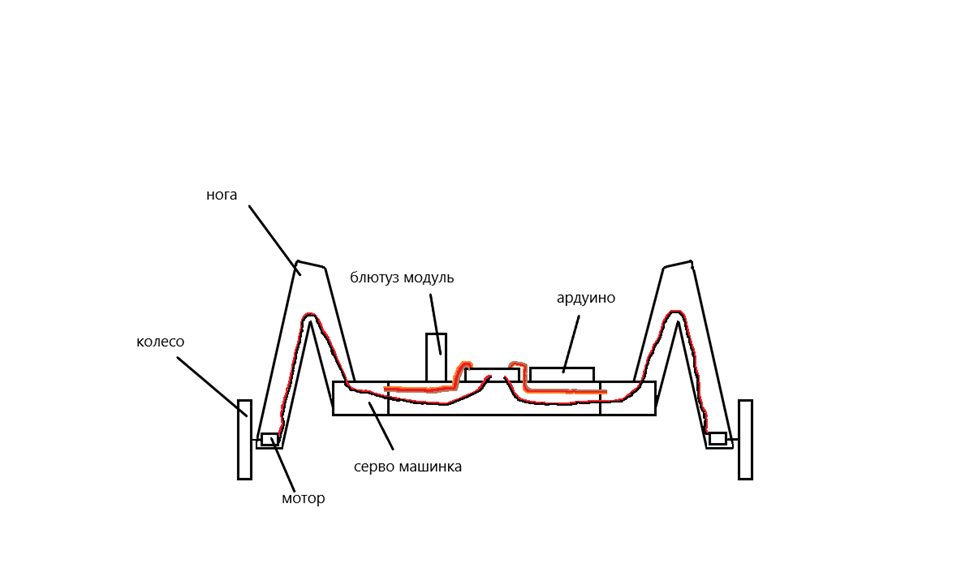 Создание корпуса , ног, колес и шин  на модель с помощью программы КОМПАС-3D
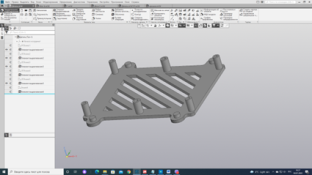 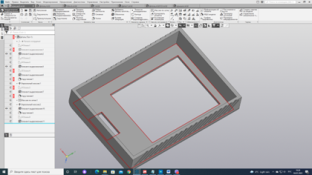 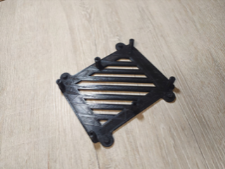 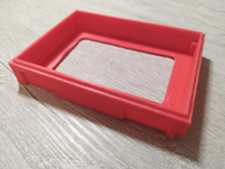 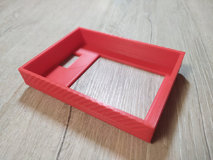 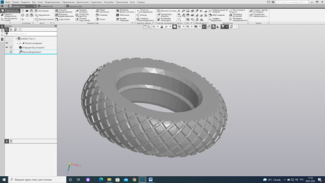 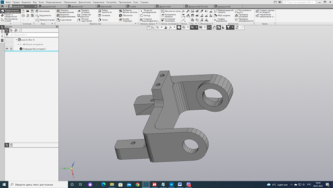 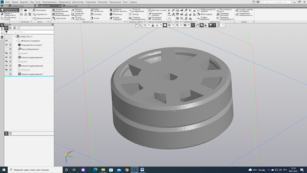 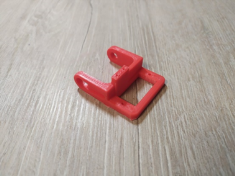 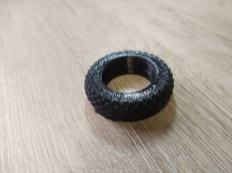 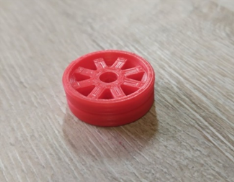 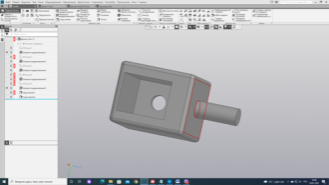 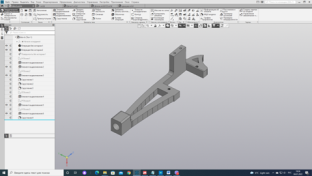 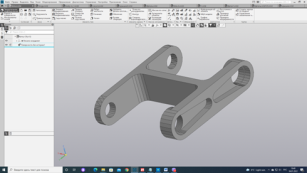 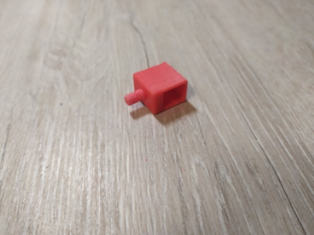 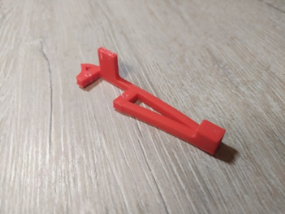 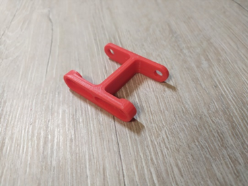 Сборка конструкции
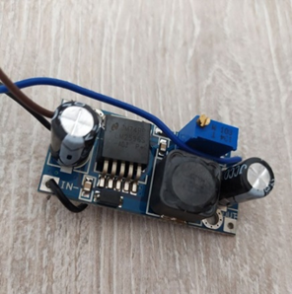 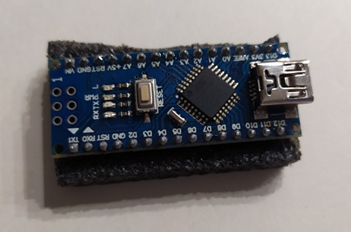 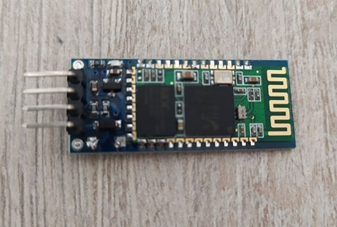 Плата расширения Arduino Nano V3.0
Понижающий преобразователь 
напряжения
Блютуз модуль
Плата Arduino Nano
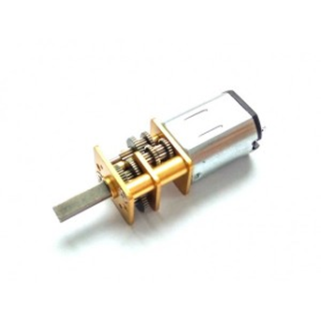 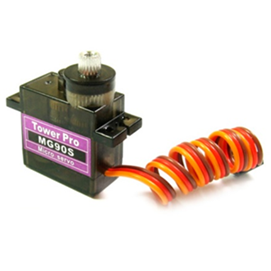 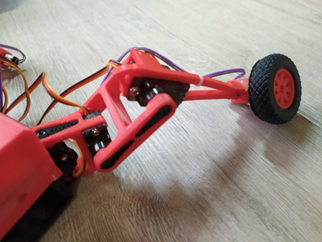 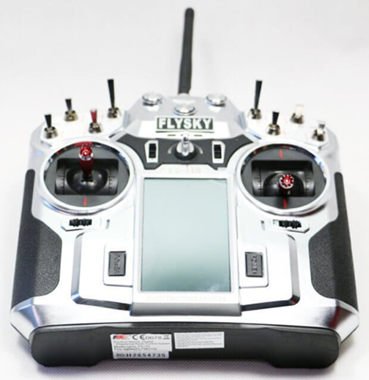 Мотор- редуктор  GA12YN20
Сервомашинка 
TowerPro MG90S
Аппаратура радиоуправления 
FlySky FS-i10
Нога с колесом в сборке
Планетоход- шагоход
Испытание №1
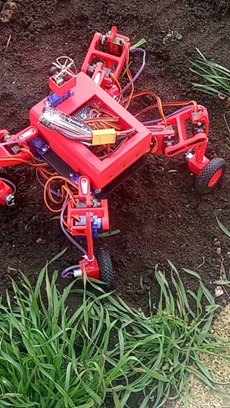 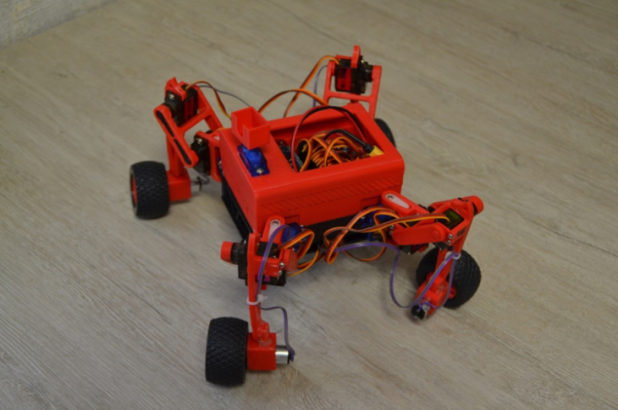 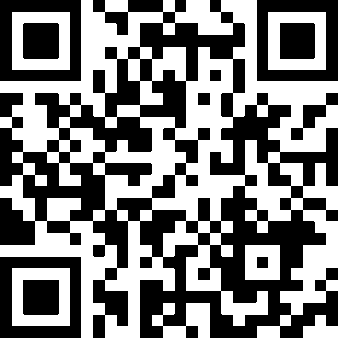 Планетоход- шагоход – вариант 2
Ссылка  видео с  испытанием №1
Испытание №2
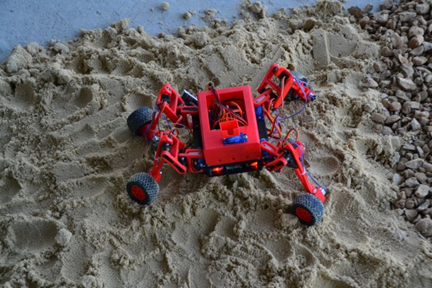 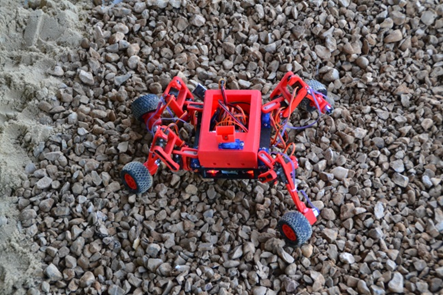 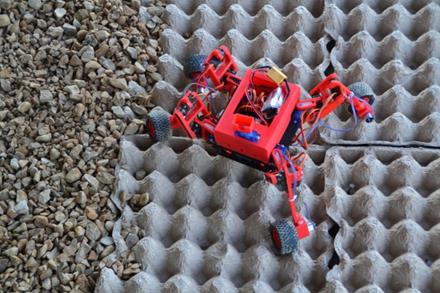 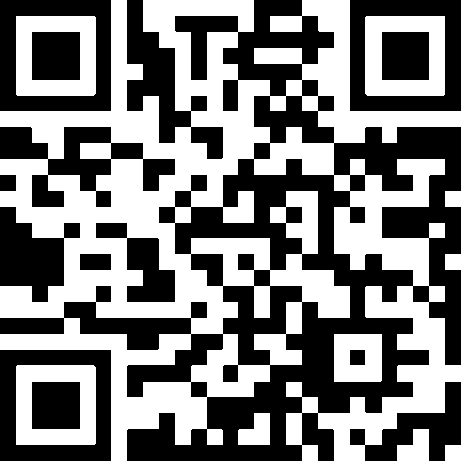 Ссылка на видео с испытанием №2
Исследование  характеристики движения
заключение
В результате проведенной работы нами были:
1.Изучены интернет ресурсы и научная литература по данной теме.
2.Развиты навыки пользования программой для создания 3D-моделей и работы на 3D- принтере.
3.Разработана и собрана конструкция планетохода- шагохода.
4. Проведены испытания и исследование планетохода- шагохода.
Такой робот может быть использован для исследований в тех местах, куда человеку сложно добраться. В дальнейшем мы планируем усовершенствовать планетоход. Планируется установка мини-камеры (для отслеживания перемещений и фиксации необходимых объектов) и руки-манипулятора (для того, чтобы робот мог набрать для исследования необходимые образцы).